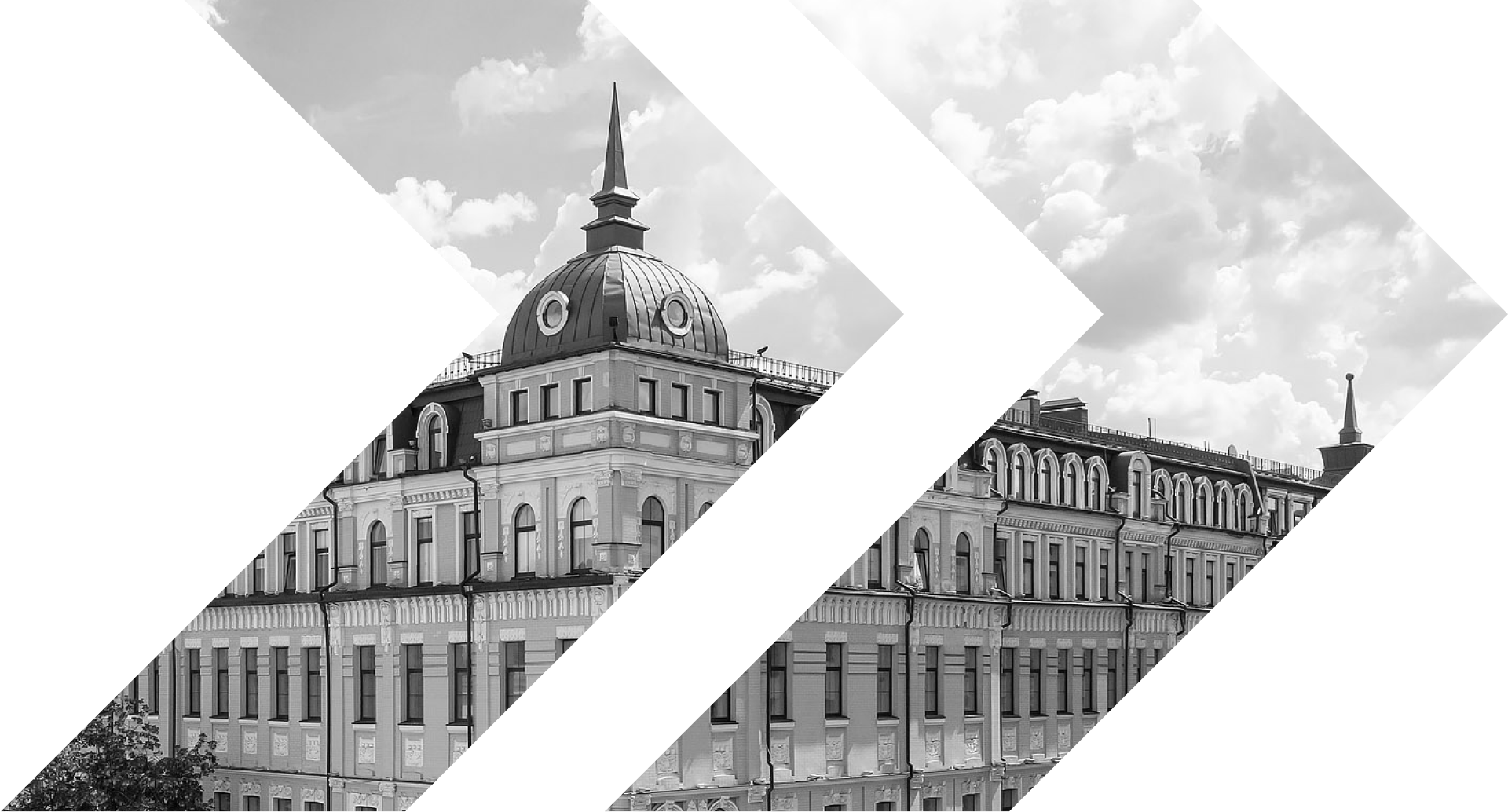 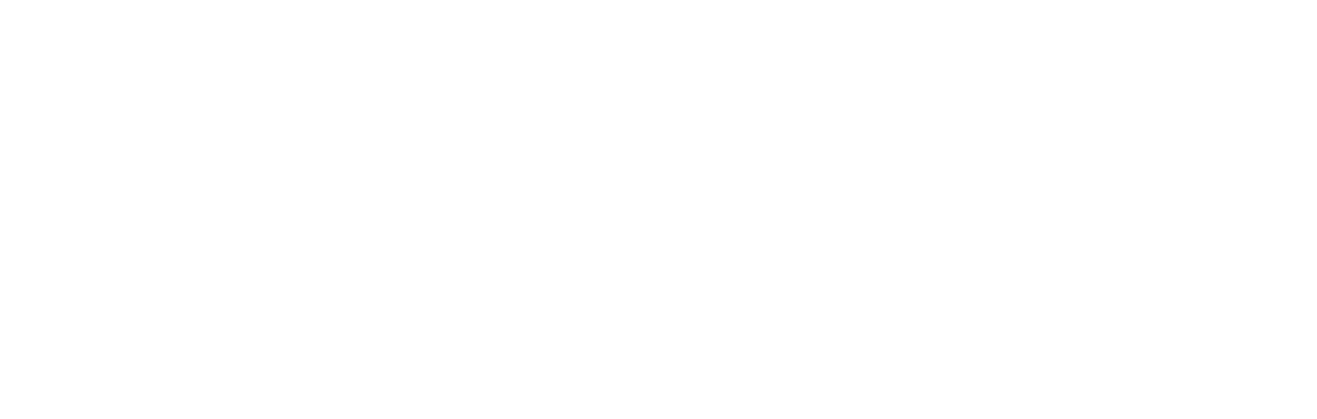 ОБІГ РОСЛИН РОДУ КОНОПЛІ (КАНАБІСУ) Національне регулювання та кримінально-правові аспекти
Марина Мкртичева 
Керівниця практики кримінального права та захисту бізнесу, адвокатка
Софія Ульяненко Юристка
21.03.2025
LA Law Firm
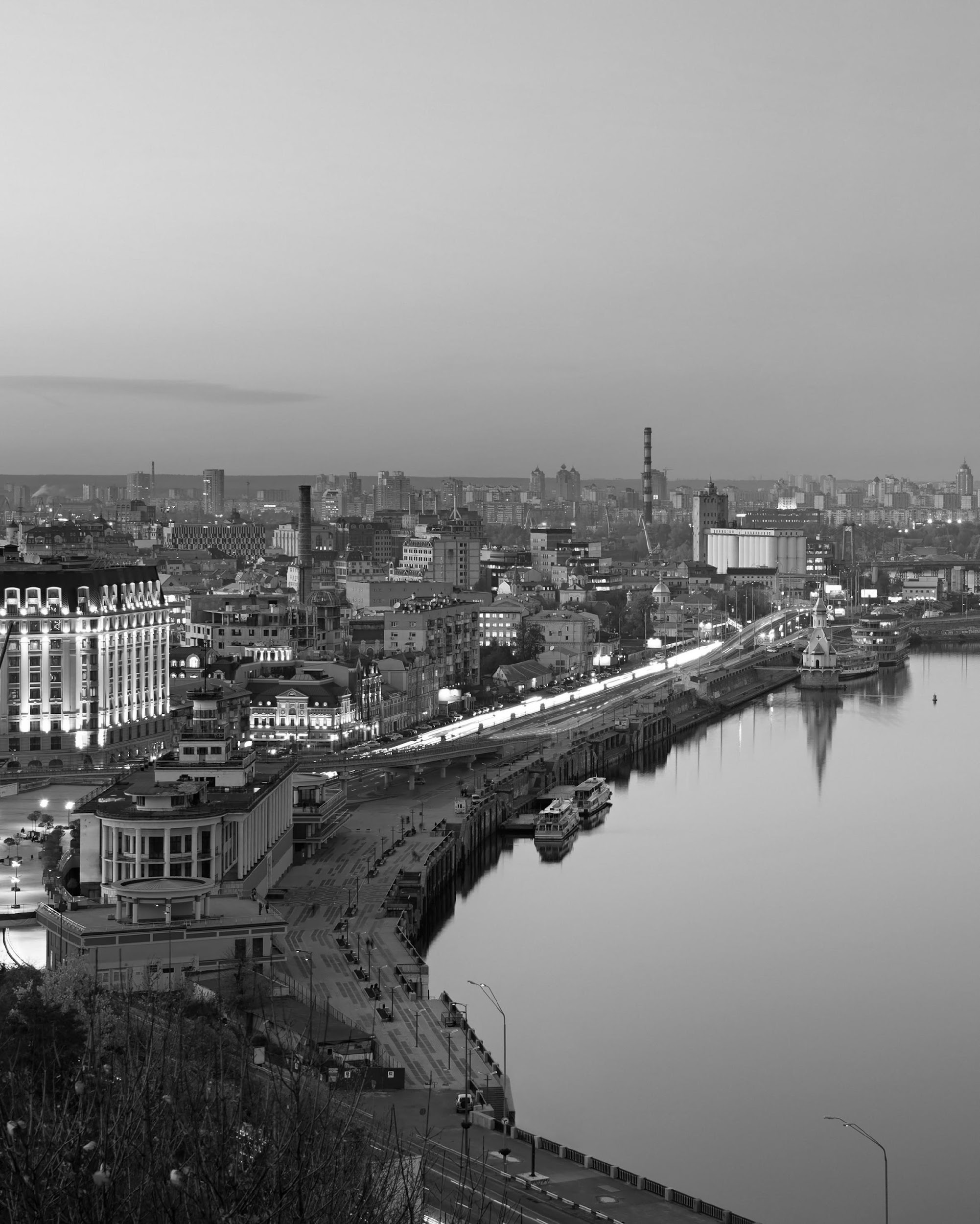 Здійснює комплексний юридичний супровід національних і міжнародних компаній в Україні, Центральній та Східній Європі, Центральній Азії, починаючи з 1995 року.

Ми є визнаним лідером у галузі фармацевтики, медицини та охорони здоров’я, а також надаємо фахову підтримку у багатьох інших сферах економіки.
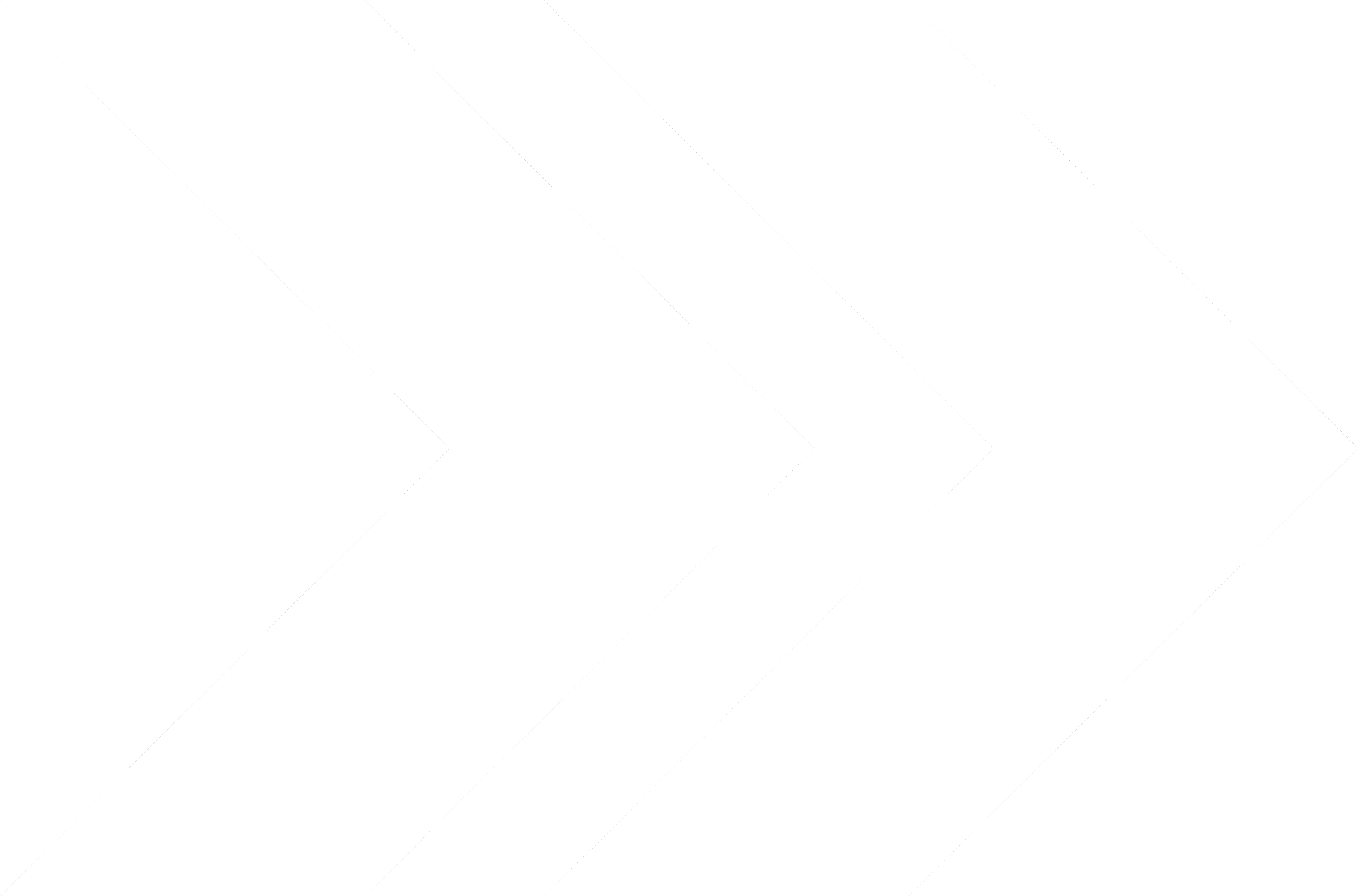 CRAFTING A LEGAL BLUEPRINT
FOR BUSINESS ADVANTAGES
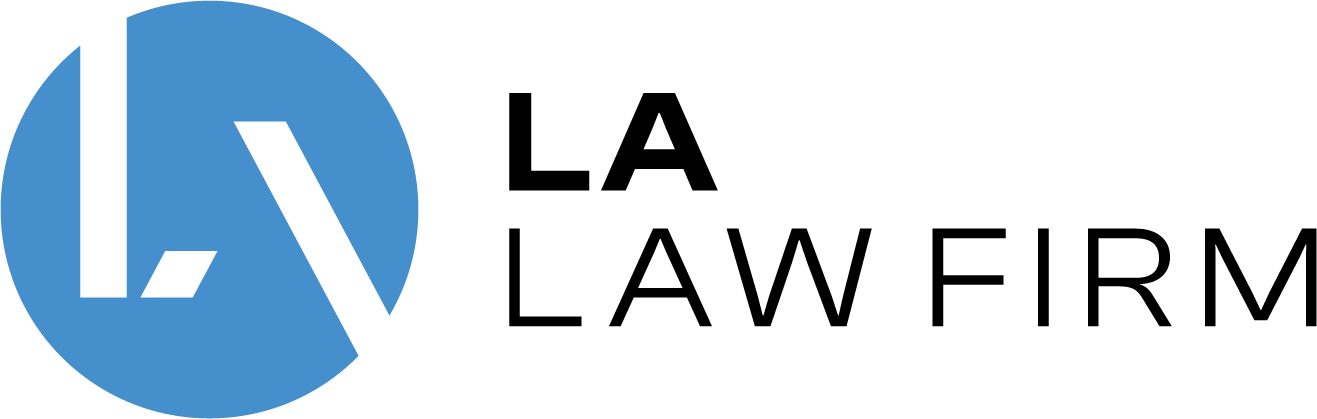 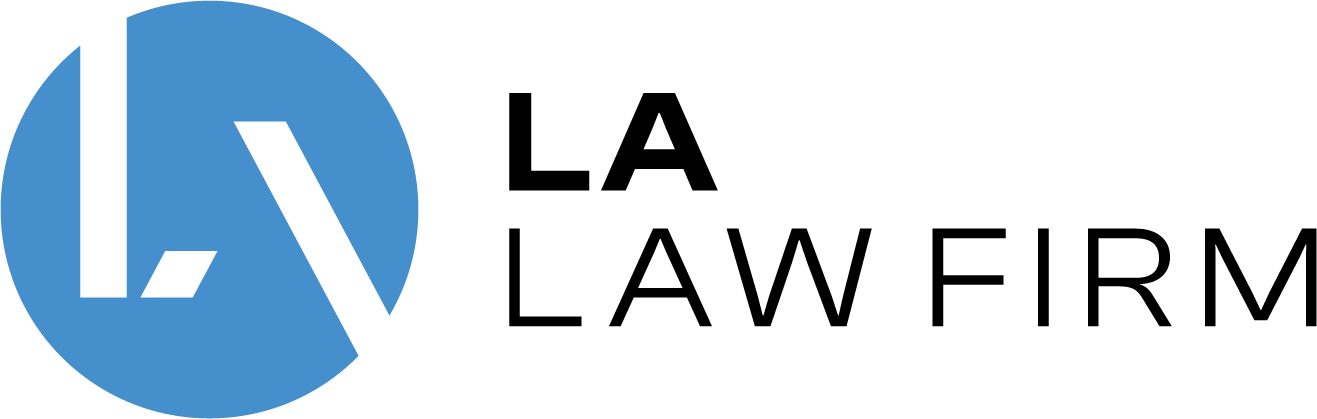 Основні зміни у нормативному регулюванні
Введений в дію 16.08.2024
Вносить зміни до Закону України «Про наркотичні засоби, психотропні речовини і прекурсори», Основ законодавства України про охорону здоров’я
Зобов'язує КМУ внести зміни до Переліку наркотичних засобів, психотропних речовин і прекурсорів, затвердженого постановою КМУ від 06.05.2000 № 770
НОВИЙ ЗАКОН УКРАЇНИ
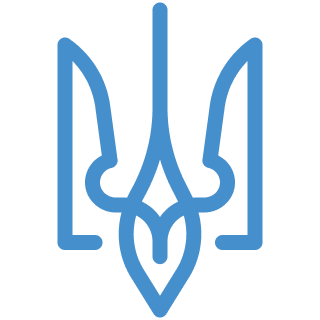 Про внесення змін до деяких законів України щодо державного регулювання обігу рослин роду коноплі (Cannabis)... 
від 21.12.2023 № 3528-IX
Вносить зміни до Ліцензійних умов провадження господарської діяльності з культивування рослин, включених до таблиці I Переліку…
Суб’єкти господарювання, які до набрання чинності цією постановою отримали ліцензію, зобов’язані привести свою діяльність у відповідність з Ліцензійними умовами (зі змінами)
НОВА ПОСТАНОВА КМУ
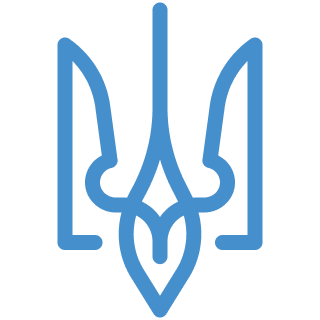 Про внесення змін до постанови КМУ від 6 квітня 2016 р. № 282
від 30.09.2024 № 1123
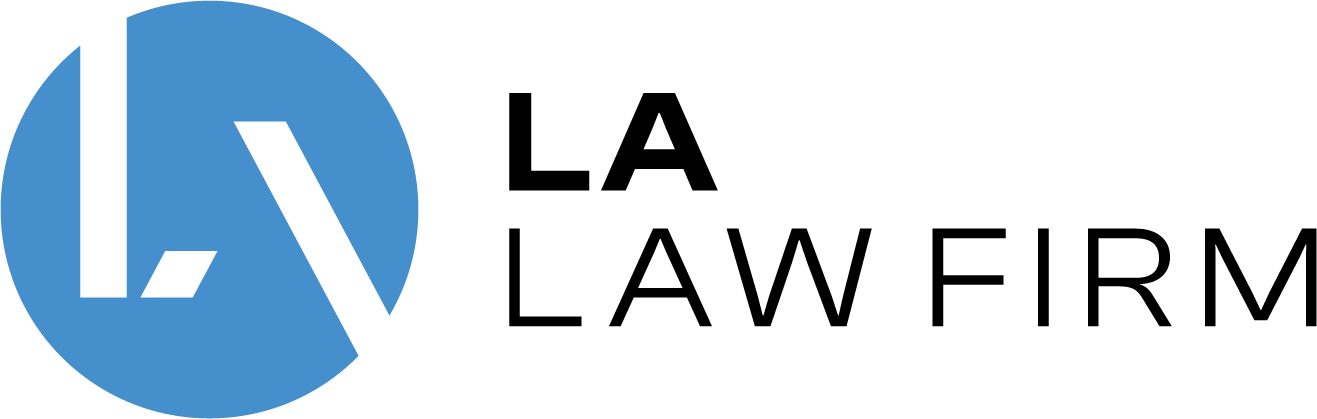 Ключові зміни до постанови КМУ від 03.06.2009 № 589*
Предметно- кількісний облік операцій
Знищення (видалення) відходів
Квоти
Обов'язок  вести на всіх етапах провадження діяльності, зокрема,
з виробництва, ввезення рослинної субстанції канабісу, виробництва з них наркотичних засобів, психотропних речовин, лікарських засобів шляхом реєстрації операцій в електронній інформаційній системі обліку
Виробництво, виготовлення, зберігання, ввезення на територію України, вивезення з її території, зокрема, рослин, включених до списку № 4 таблиці I Переліку, здійснюється суб’єктами господарювання в межах квот, які щорічно визначає КМУ
Рослини, включені до списку № 4 таблиці I Переліку, рослинна субстанція канабісу, що набули статусу відходів, знищуються спеціально створеною комісією, до складу якої входить представник підрозділу з боротьби з наркозлочинністю Нацполіції
* Постановою КМУ від 05.11.2024 № 1267 внесено зміни до постанови КМУ від 03.06.2009 № 589, якою затверджено Порядок провадження діяльності, пов’язаної з обігом наркотичних засобів, психотропних речовин, прекурсорів, у тому числі конопель для медичних цілей, та контролю за їх обігом.
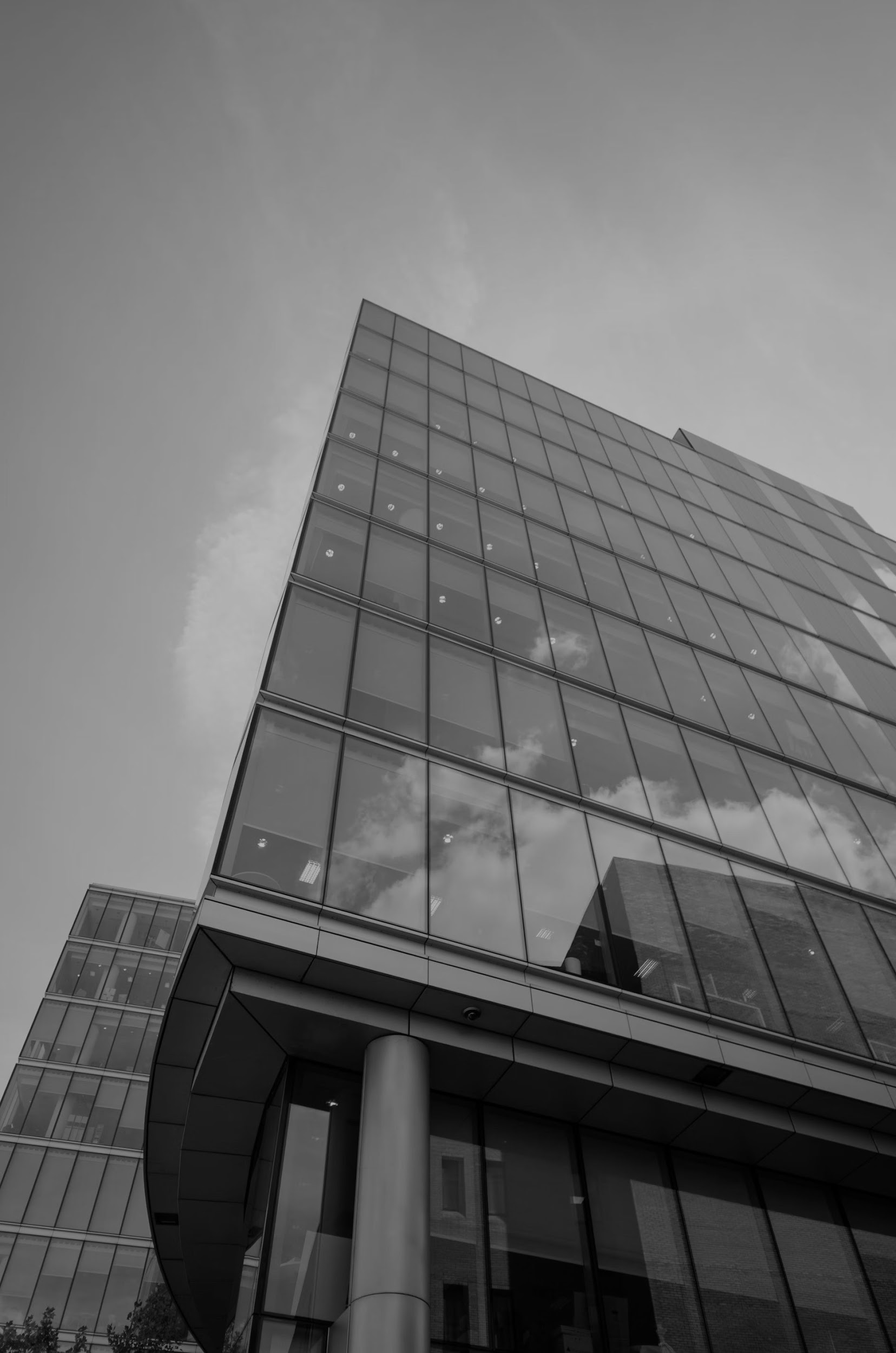 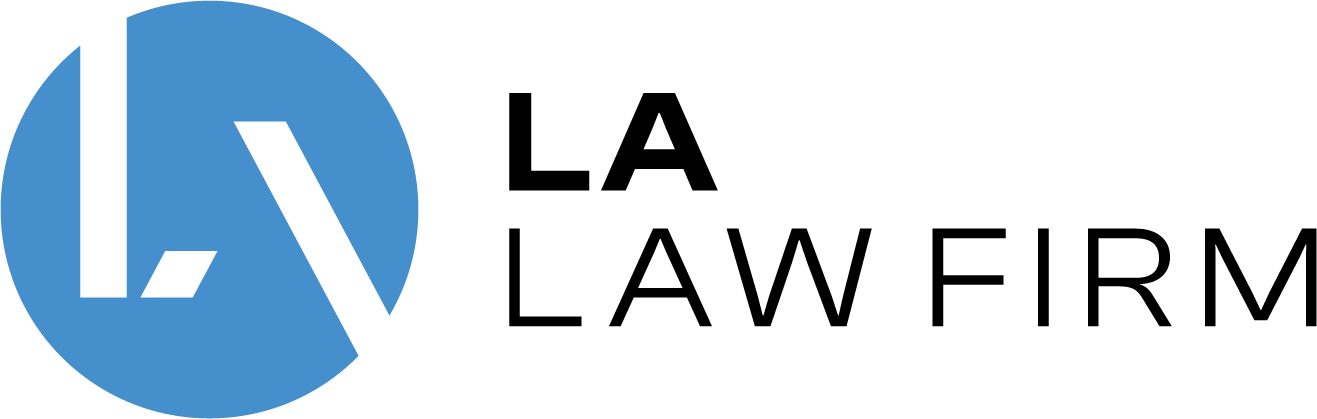 СТАН І ПОТРЕБИ БІЗНЕСУ В УМОВАХ ВІЙНИ
ГРУДЕНЬ 2024
СІЧЕНЬ 2024
37,3
36,9
Індекс активності бізнесу
Індекс активності бізнесу
20,1
25,4
Перешкоди з боку регуляторних та/чи фіскальних органів
Перешкоди з боку регуляторних та/чи фіскальних органів
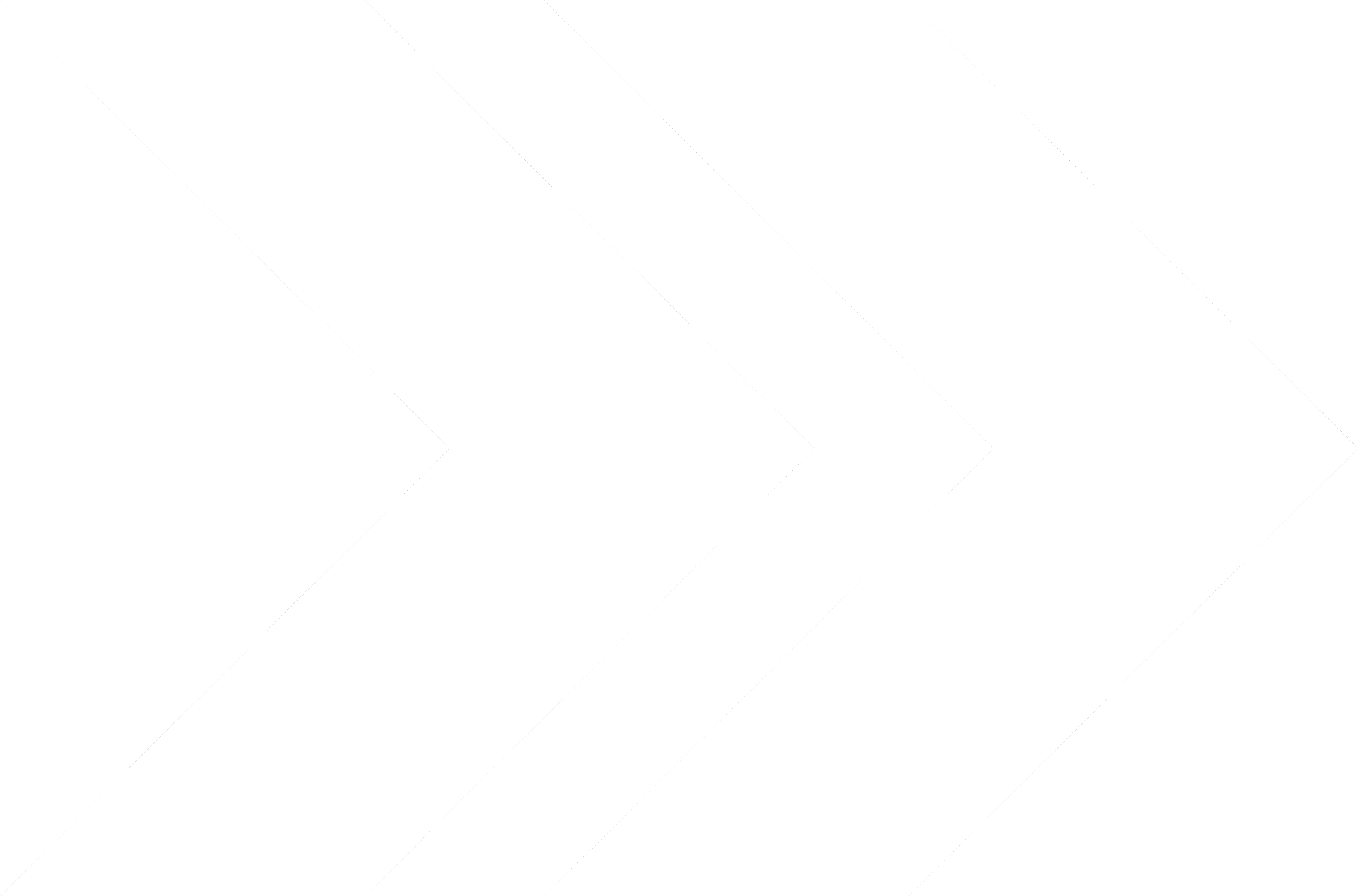 Дослідження стану та потреб бізнесу в умовах війни: результати опитування в грудні 2023-січні 2024 року
https://www.business.diia.gov.ua/analytics/research/stan-ta-potreby-biznesu-v-umovakh-viiny-rezultaty-doslidzhennia-v-sichni-2024
Результати дослідження стану бізнесу в Україні в грудні 2024
https://business.diia.gov.ua/analytics/research/rezultaty-doslidzhennia-stanu-biznesu-v-ukraini-v-hrudni-2024-roku
«В Україні законопослушний бізнес є мішенню для прискіпливих перевірок і покарань за формальні помилки з боку фіскальних, чи-то правоохоронних органів. Ми чітко бачимо, що більшість проблем українських компаній полягають у неправильному публічному урядуванні. Лише структурні зміни у підходах держави до трактування бізнесу зможуть відновити довіру у відносинах з підприємцями та заохотити інвесторів долучитись до процесів відбудови», – вважає бізнес-омбудсмен Роман Ващук.
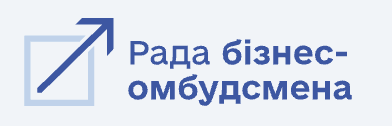 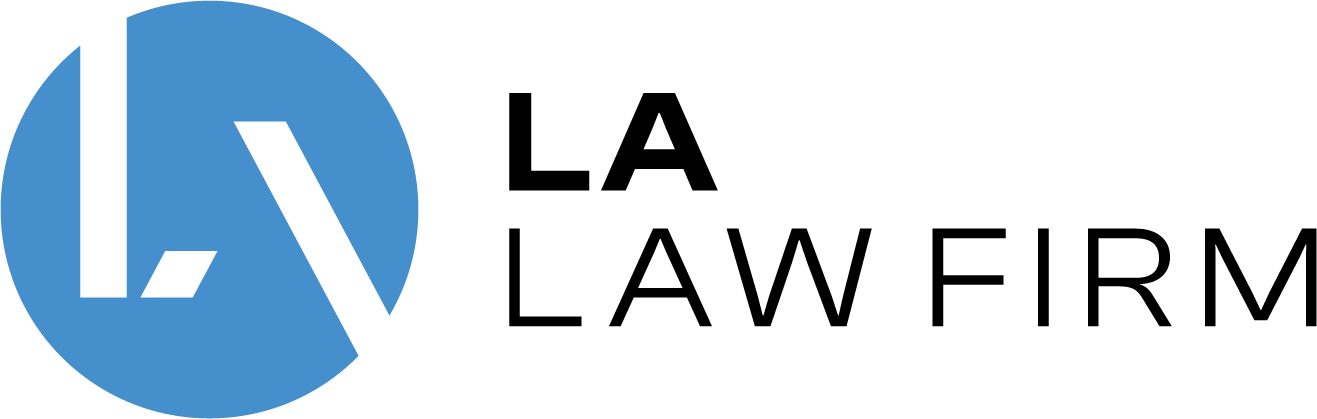 https://boi.org.ua/news-post/dlya-peremogy-potribna-pidtrymka-ne-gnoblennya-biznesu/
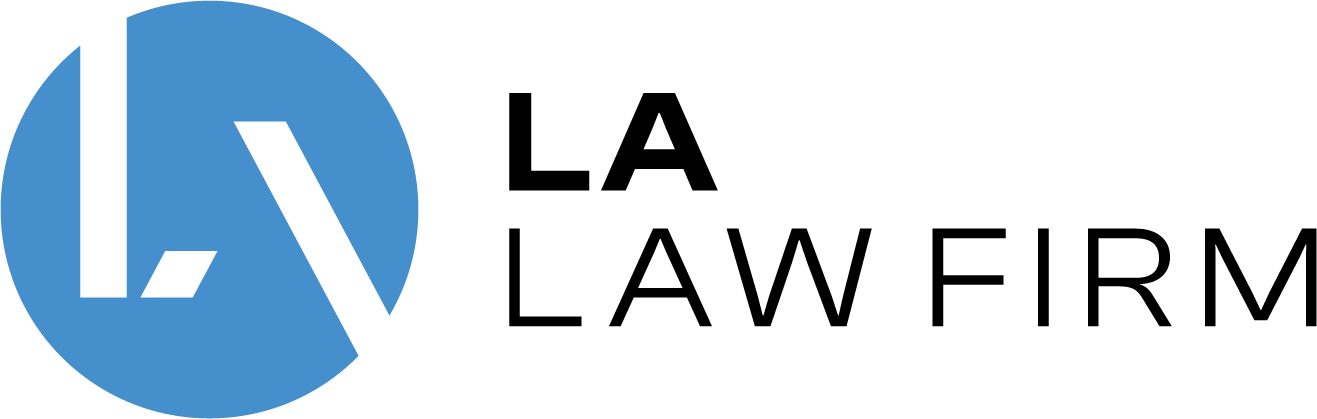 Яким чином діяльність правоохоронних органів паралізує бізнес та здійснює на нього тиск?
кваліфікація діянь за “зручними статтями”, що дозволяють втручатися в діяльність підприємства;
порушення підслідності;
безпідставні обшуки;
вилучення майна (первинна документація, оригінали документів, компʼютерної техніки, виробів/продукції);
процесуальні зловживання слідства та зловживання дискреційними повноваженнями;
повторні аналогічні слідчі дії; 
невиконання слідством невигідних йому судових рішень; 
відсутність ефективного процесуального нагляду за дотриманням законності кримінального провадження;
тривале розслідування кримінальних правопорушень;
неможливість застосування ефективних механізмів засобів юридичного захисту прав третіх осіб у кримінальному провадженні;
публікація відомостей про кримінальне провадження у ЗМІ та завдання шкоди діловій репутації.
ВПЛИВ НА БІЗНЕС
Найбільш поширені статті Кримінального кодексу, 
з якими може зіштовхнутись потенційний власник бізнесу, діяльність якого пов’язана з обігом канабісу
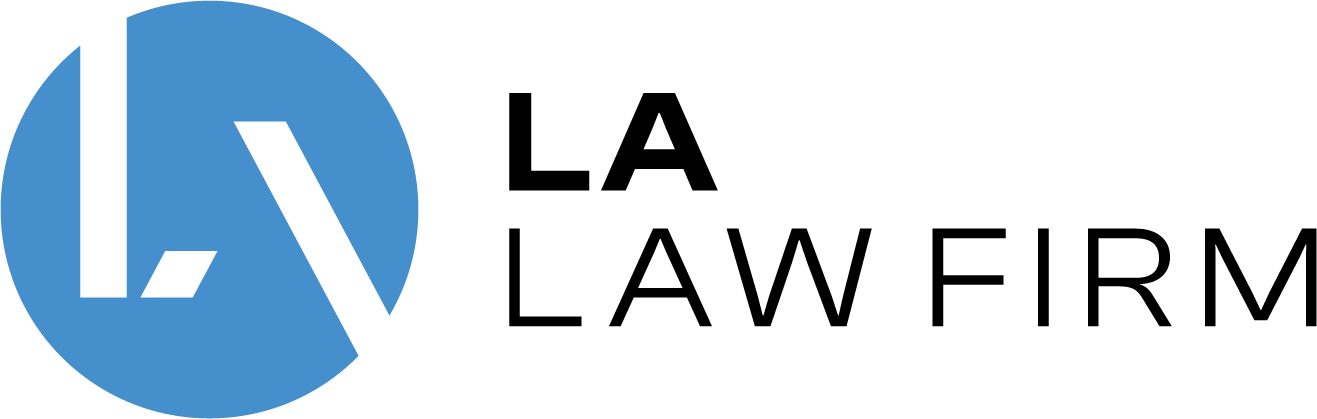 305
306
307
Використання коштів, здобутих від незаконного 
обігу наркотичних засобів
Незаконне виробництво, зберігання чи збут наркотичних засобів
Контрабанда наркотичних засобів
309
Незаконне виробництво, зберігання наркотичних засобів без мети збуту
317
Організація або утримання місць для незаконного виробництва чи виготовлення наркотичних засобів
308
Викрадення наркотичних засобів
КРИМІНАЛЬНИЙ
КОДЕКС УКРАЇНИ
321
Незаконне виробництво, виготовлення, придбання, перевезення, пересилання, зберігання з метою збуту або збут отруйних чи сильнодіючих речовин
318
Незаконне виготовлення, підроблення, використання чи збут підроблених документів на отримання наркотичних засобів
310
320
Посів або вирощування снотворного маку чи конопель
Порушення встановлених правил обігу наркотичних засобів
Рекомендації з організації діяльності
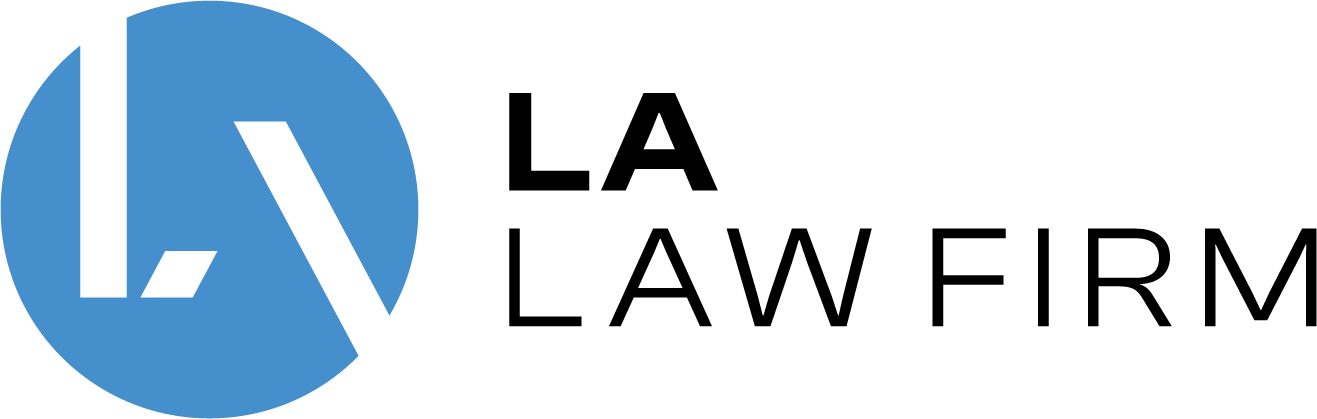 Дотримання законодавства та ліцензійних умов
Відповідати вимогам до місць вирощування, переробки, зберігання (обов’язкове забезпечення контролю доступу, відеоспостереження, сигналізації тощо).  
Укласти угоди на знищення відходів виробництва відповідно до законодавства.  
Здійснити державну реєстрацію сортів конопель, що будуть використовуватись. 
Оформлення відповідних ліцензій
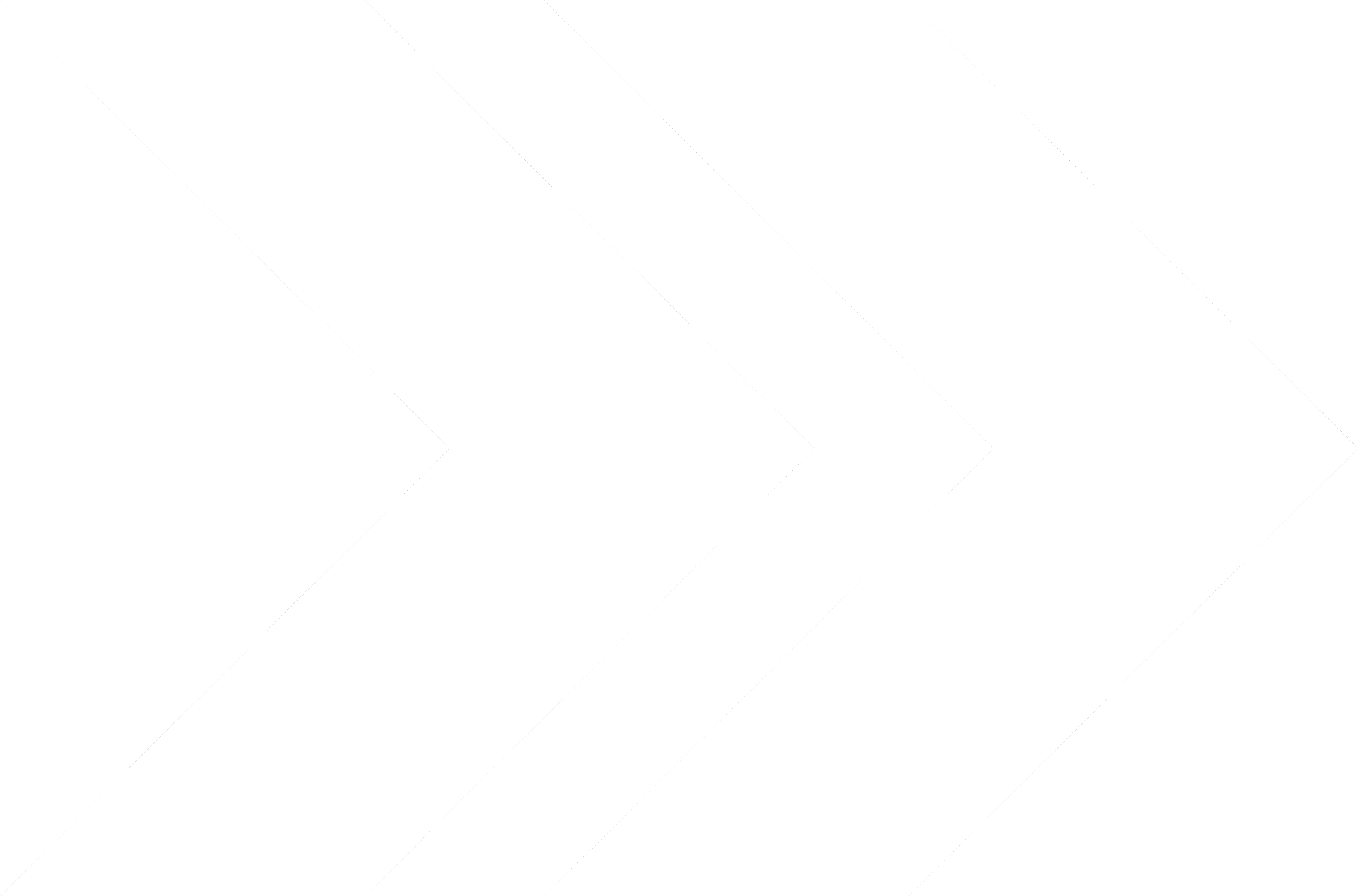 Організація внутрішнього- господарської діяльності бізнесу, повʼязаного з обігом конопель
Внутрішньогосподарська організація
Розробити внутрішні політики та інструкції щодо обігу конопель (вирощування, зберігання, транспортування, обліку). 
Запровадити систему маркування продукції (електронні ідентифікатори відповідно до вимог Закону № 3528-IX).  
Провести навчання персоналу щодо вимог законодавства та відповідальності.  
Запровадити систему внутрішнього аудиту для перевірки відповідності законодавчим нормам.
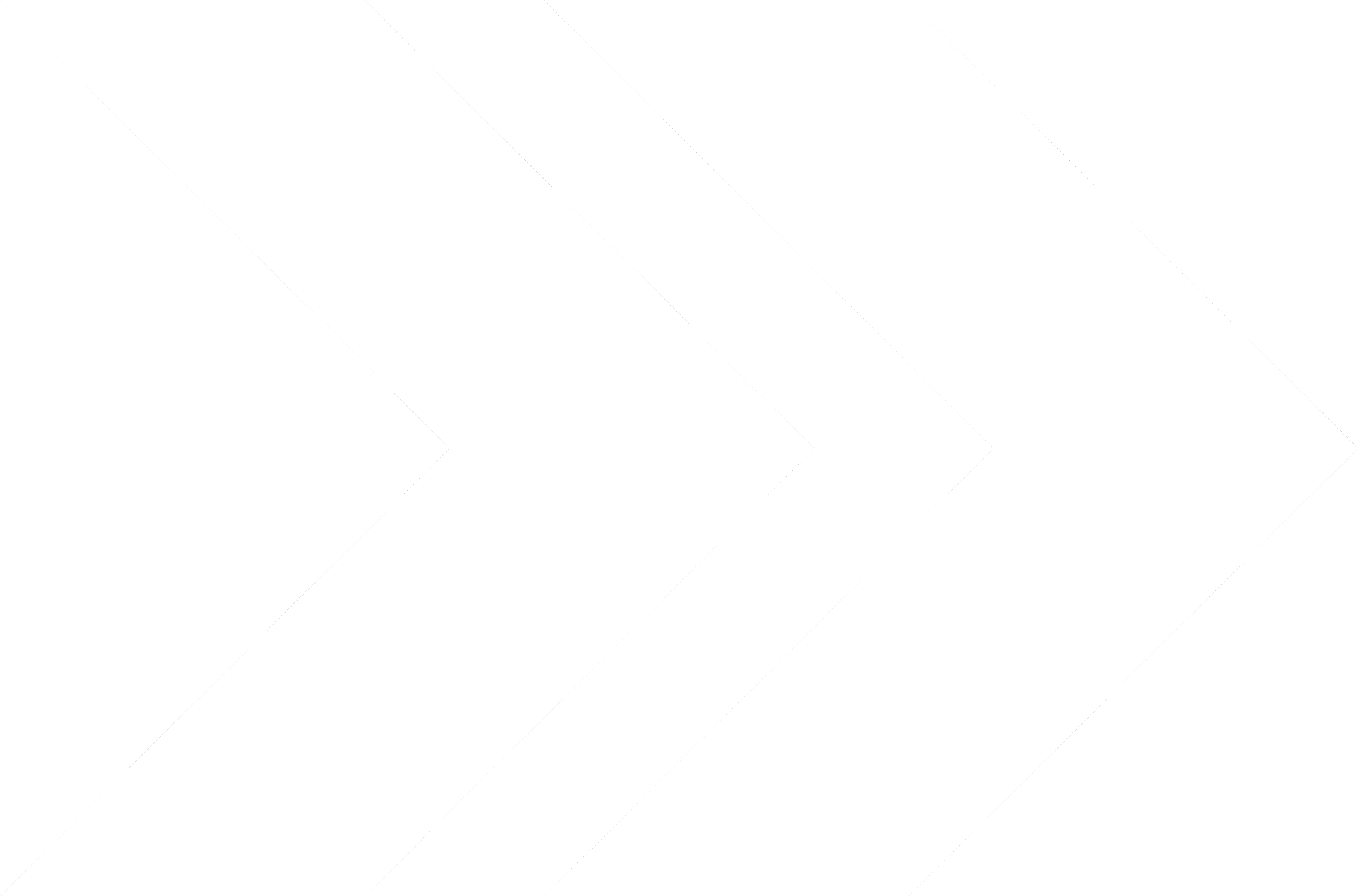 2
1
Рекомендації з організації діяльності
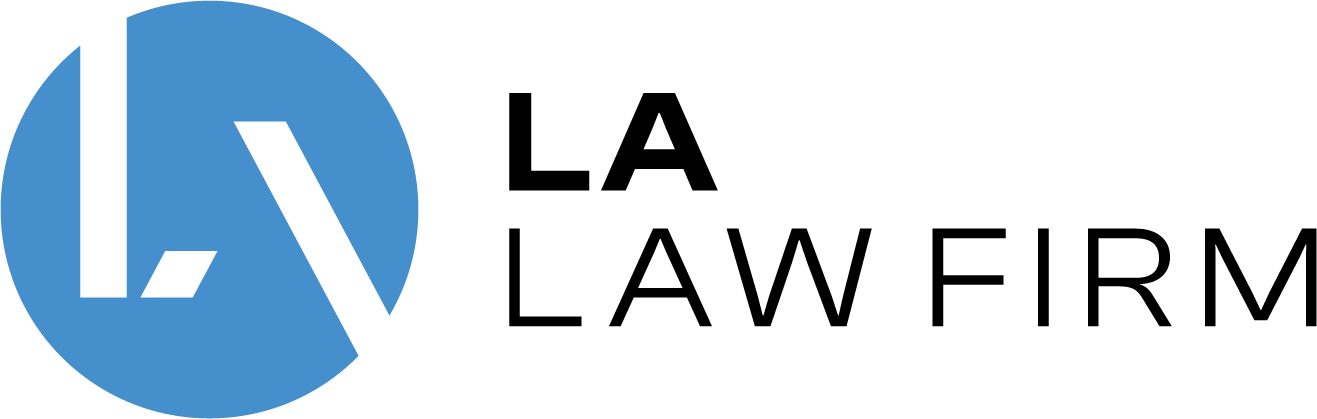 Взаємодія з державними органами
Поставити підприємство на облік як суб'єкта, що працює з наркотичними речовинами.  
Налагодити звітність перед контролюючими органами (Держлікслужба, МОЗ, Держпродспоживслужба).  
Виконувати вимоги щодо регулярного інформування про обсяг виробництва та обігу продукції, інвентаризації та знищення відходів.
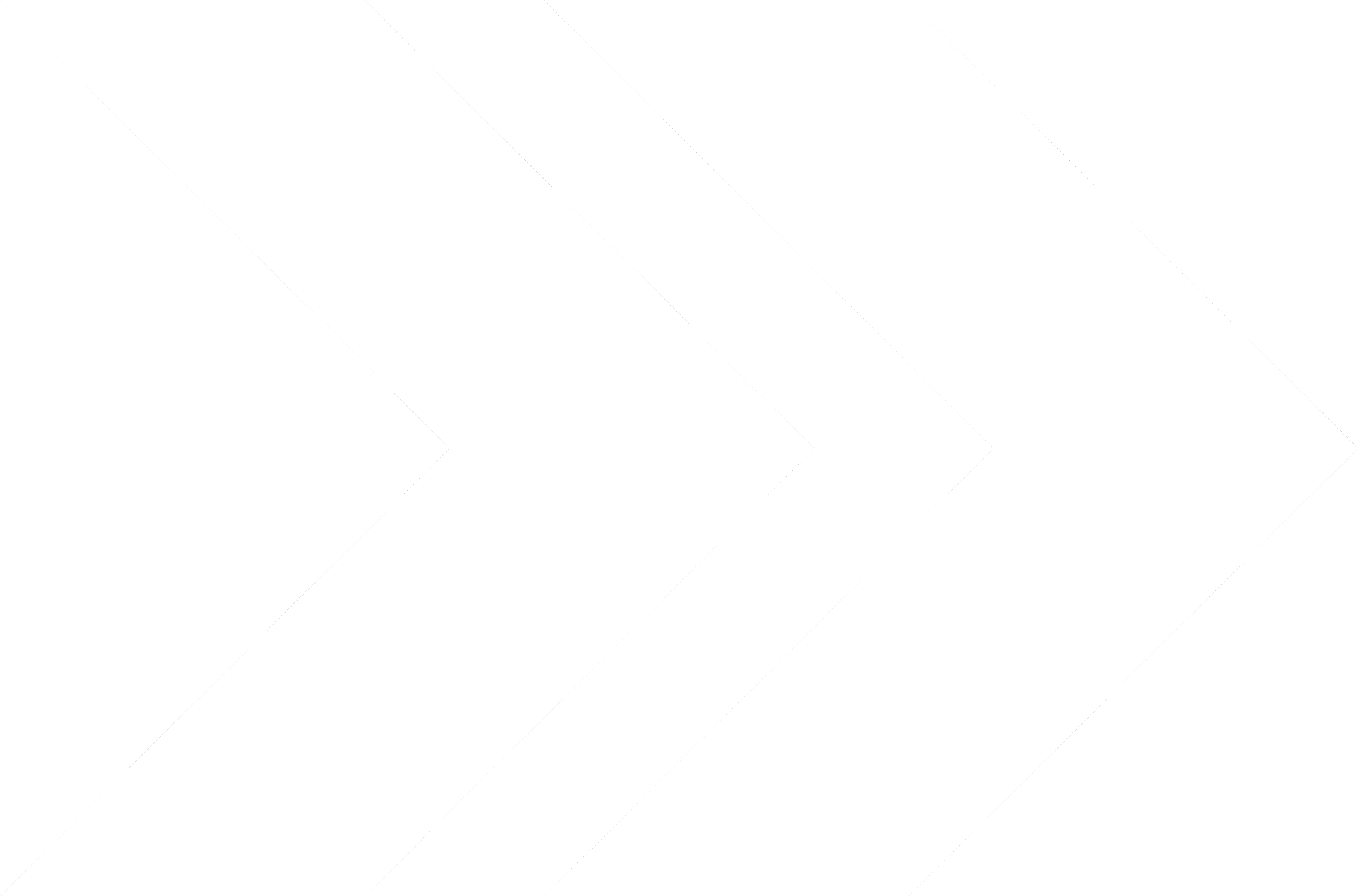 Організація внутрішнього- господарської діяльності бізнесу, повʼязаного з обігом конопель
Ризик-менеджмент та юридичний супровід
Укласти договір із адвокатом, який спеціалізується на кримінальному праві та обігу контрольованих речовин. 
Оцінити потенційні юридичні ризики (виявлення прогалин у документації, перевірка договорів із партнерами, підрядниками тощо). 
Забезпечити юридичний супровід у разі перевірок чи спорів із державними органами.
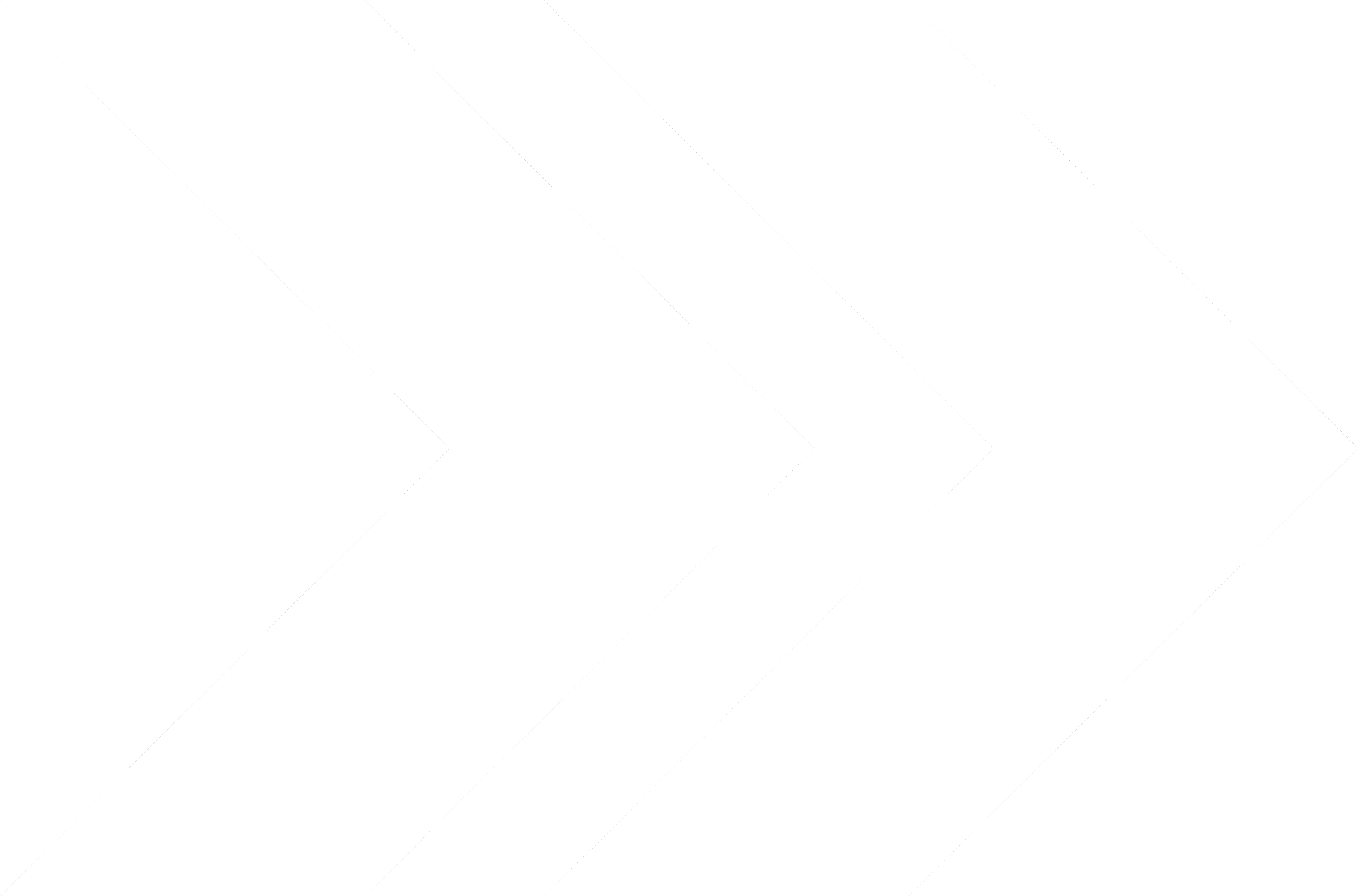 3
4
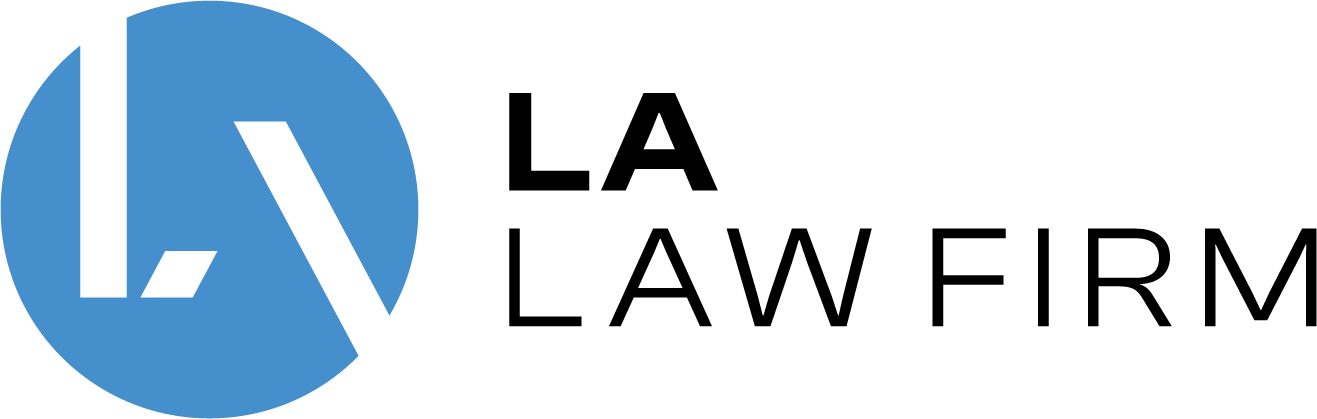 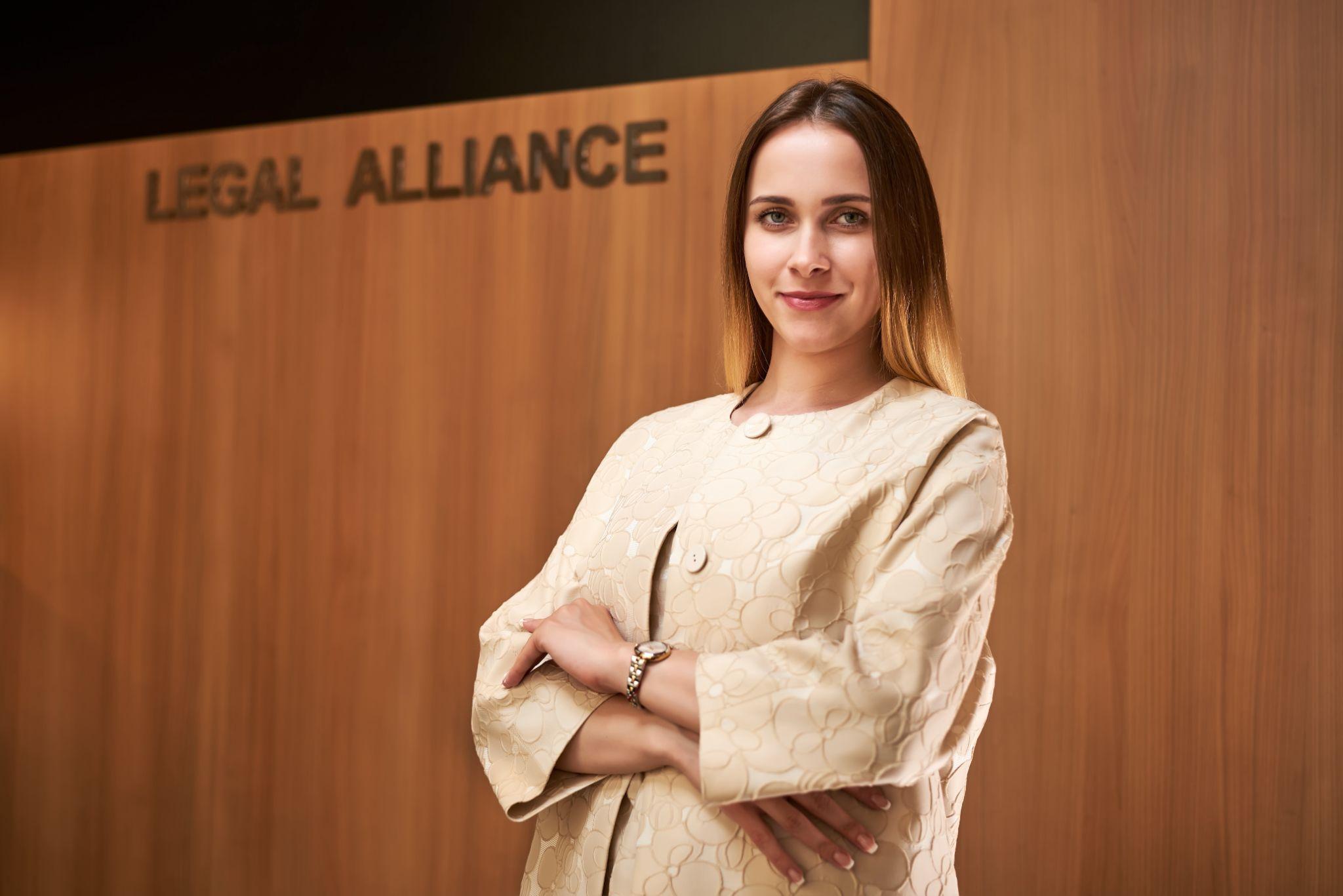 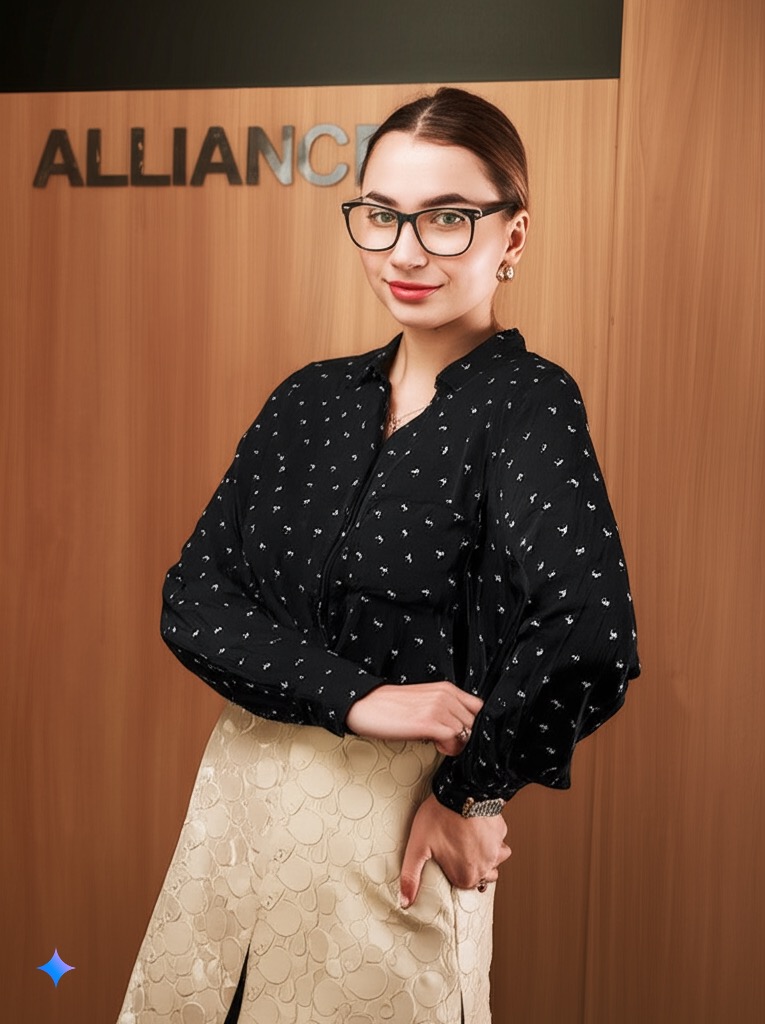 РЕГУЛЯТОРИКА
ВІЙСЬКОВИЙ ОБЛІК
ГОСПОДАРСЬКЕ ПРАВО
ПРОМОЦІЯ ТА РЕКЛАМА
ЗАХИСТ БІЗНЕСУ 
КРИМІНАЛЬНИЙ ПРОЦЕС 
СЛУЖБОВІ ЗЛОЧИНИ
СУДОВА ПРАКТИКА
Софія Ульяненко
юристка LA Law Firm
ulianenko@l-a.com.ua
Марина Мкртичевa
радниця LA Law Firm, адвокатка
mkrtycheva@l-a.com.ua